Washington State Reentry Demonstration Initiative
OIC Briefing

June 18, 2024
[Speaker Notes: : Mich’l to kick things off,]
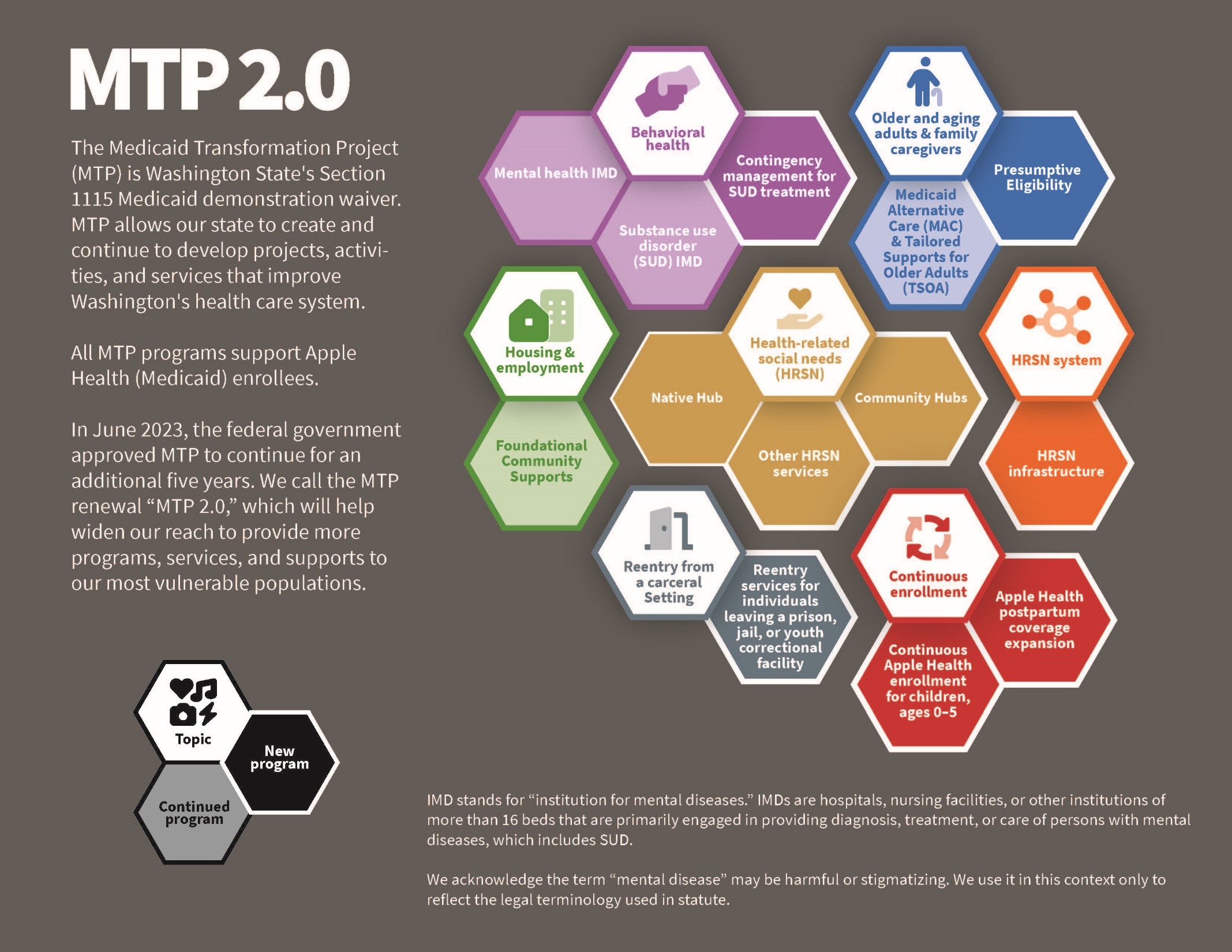 2
[Speaker Notes: Emma]
Reentry Initiative goals
Prepare people for a successful transition and reentry into their community and help them live their healthiest life.
Improve health outcomes and reduce recidivism, emergency department visits, overdoses, and death. 
Support substance use disorder and recovery and target infectious diseases like Hepatitis C before a person’s release.
Stabilize and treat other conditions before a person’s release, so they can reenter their community as healthy as possible.
3
[Speaker Notes: Emma]
Pre-release services
First three pre-release services are mandatory; next four are optional:
Case management
Medications for alcohol and opioid use disorder 
30-day supply of medications and medicaI supplies at release
Medications during the pre-release period
Lab and radiology
Services by community health workers with lived experience
Physical and behavioral clinical consultations
4
[Speaker Notes: Emma]
Working with Facilities
What must carceral facilities do to participate?
Meet cohort milestones
Submit an Intent to Participate form.
This initiates capacity building funding and completes Milestone 1.
Complete a Capacity Building Application, which includes an Implementation Plan. 
Complete a Readiness Assessment. 
Submit an Interim Progress Report.
Submit a Final Progress Report.
6
[Speaker Notes: Tyron]
Cohorts
The Reentry Initiative will launch at different times for participating facilities. 
Facilities choose to participate in 1 of 3 implementation cohorts, based on their readiness. 
Cohort 1—the first group of carceral facilities implementing the Reentry Initiative—will launch and start billing Medicaid on July 1, 2025. 
Cohort 2: January 1, 2026
Cohort 3: July 1, 2026
7
[Speaker Notes: Tyron]
Milestones, cohorts, & go-lives
8
[Speaker Notes: Tyron]
Maximum funding by facility
9
[Speaker Notes: Tyron]
Capacity building funding for Milestone 1, Cohort 1
10
[Speaker Notes: Tyron]
Resources
Visit our Reentry from a carceral setting page including FAQ
Read the:
Invitation to participate 
Reentry Initiative overview 
The Intent to Participate form
Email our team at HCAReentryDemonstrationProject@hca.wa.gov
11
[Speaker Notes: Tyron]
Thank you!
12